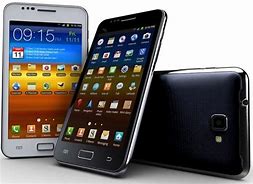 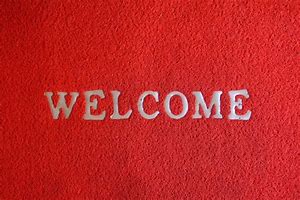 Presented by
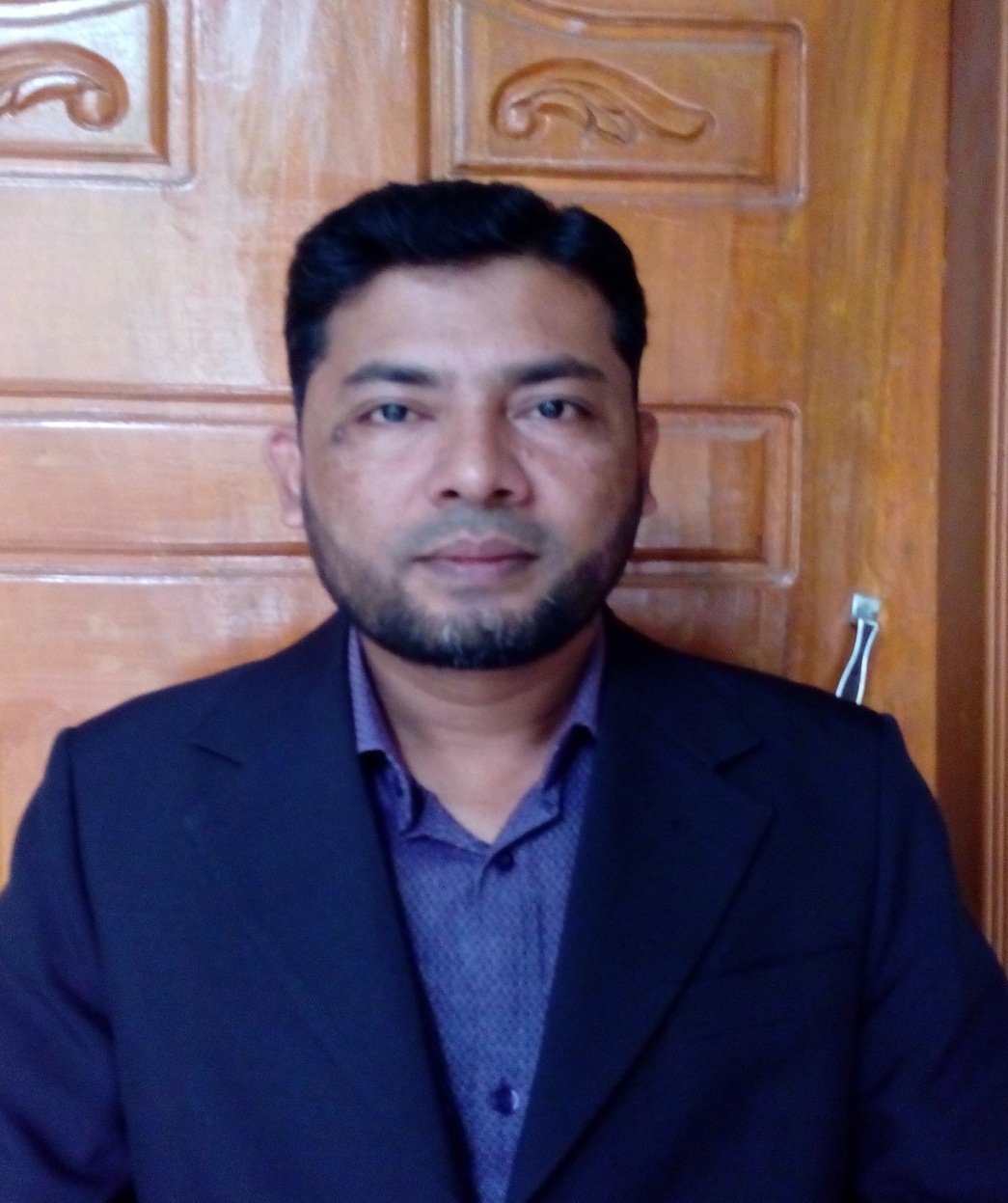 NAME:SHAMSUDDIN
TEACHER OF ENGLISH
VEDURIA SERAJIA FAZIL MADRASAH.
LALMOMOHAN,BHOLA.
FOR WHOM
CLASS:SEVEN
SUBJECT:ENGLISH
TIME:45 MINUTES
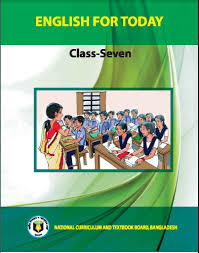 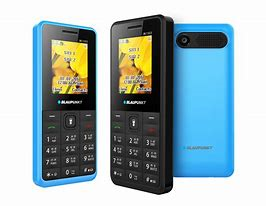 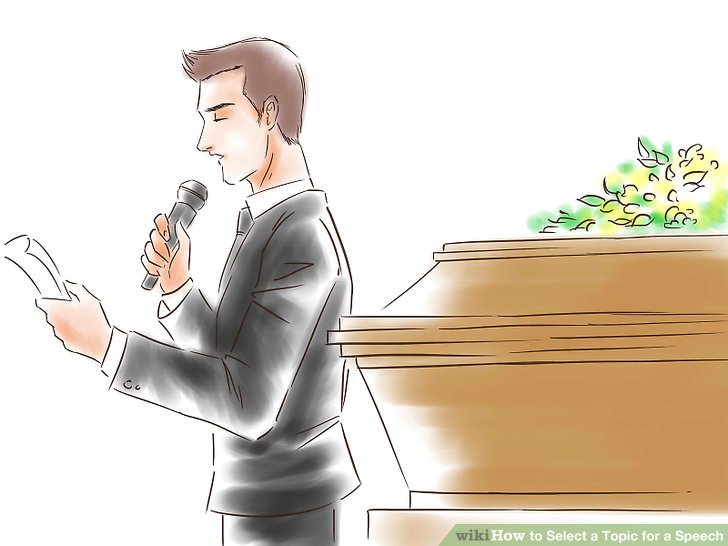 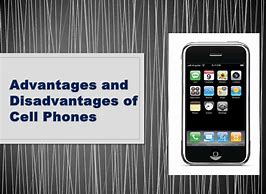 Our Today’s lesson
A paragraph on
‘Adventages and disadventages of mobile phone’
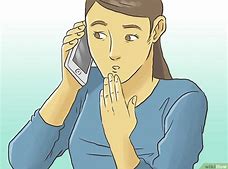 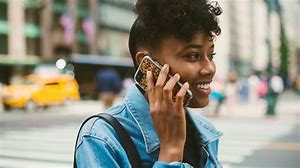 Mobile phone is one of the wonderful inventions of modern science and technology.Mobile phone is a phone by which we can communicate with others. Without any wire.It is an important medium of communication .The  use of mobile phone is easier than land phone.
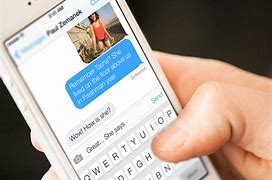 People can send messages and pictures through it.
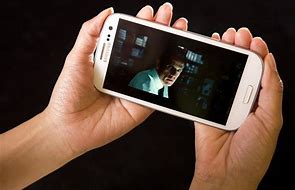 One can see other person while talking over mobile phone
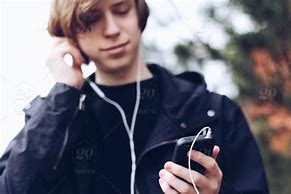 It is also source of entertainment . We can listen music and  enjoy movies with the help of mobile phone.
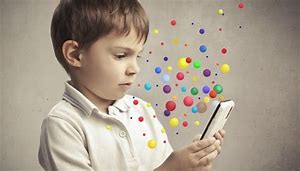 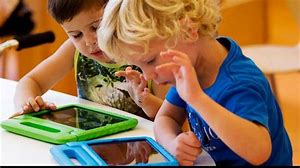 Children like playing games  over mobile phone very much.
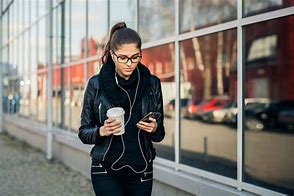 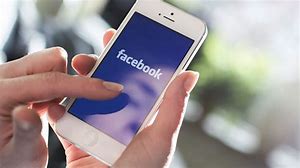 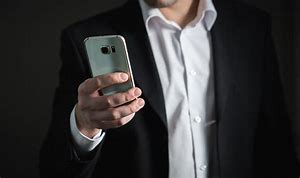 It is useful to all classes of people .we can not think even a day without mobile phone.
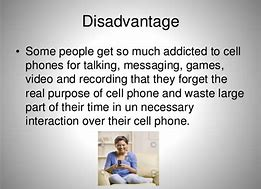 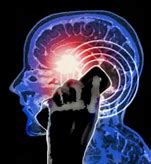 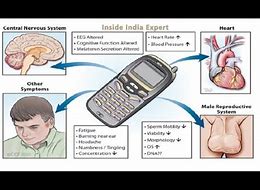 Mobile phone causes irreparable damage to the human body.using mobile phone is also harmful to the pregnant women.
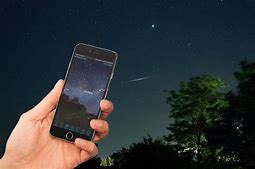 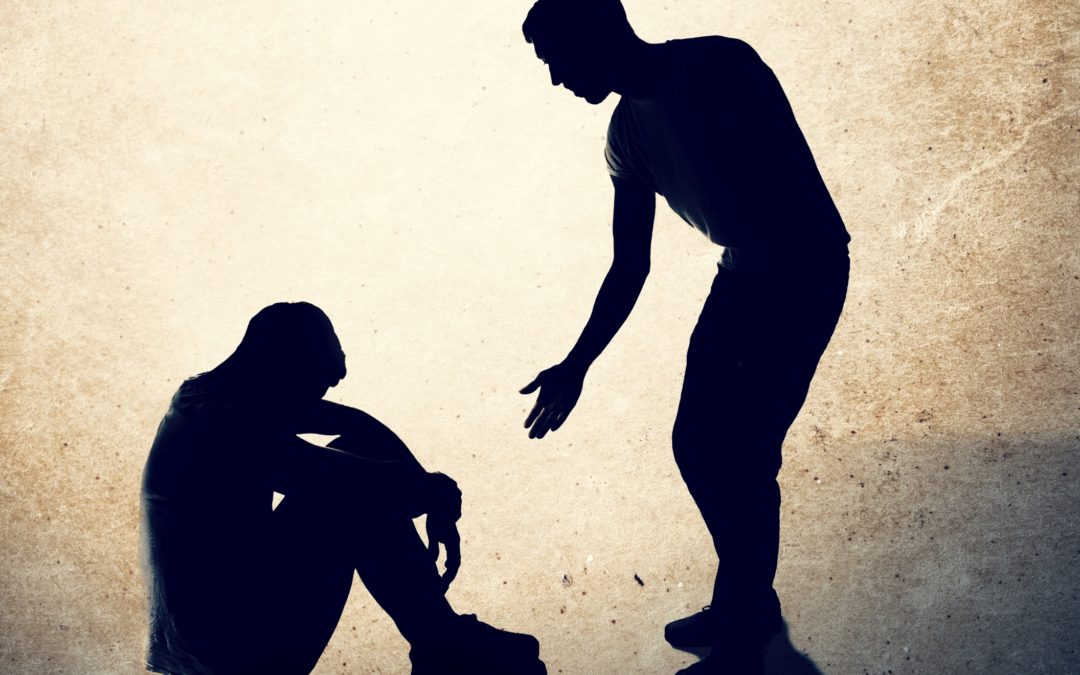 By using the mobile phone,the terrorists and criminals carry out their evil desires and commit crimes without difficulty.
In spite of some such drawbacks,there is no better altrnative to mobile phone in communicating with people at home and abroad.
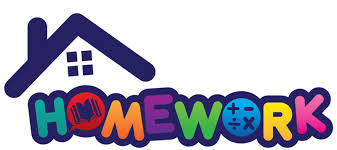 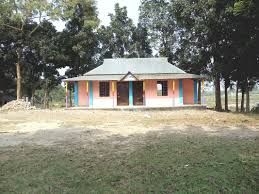 Write the above sentences carefully and read through after going home.
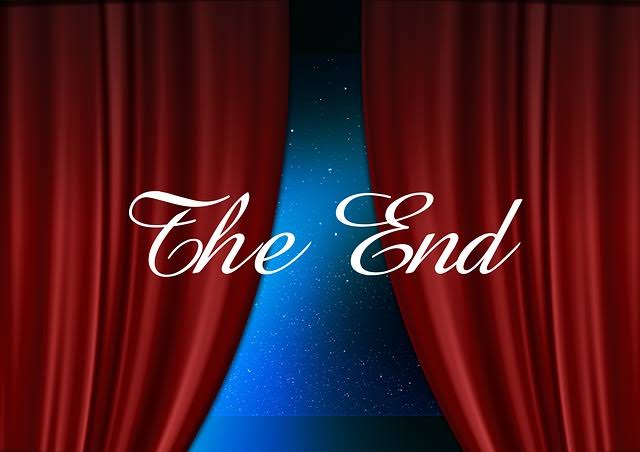